(type text here)

Anxious and overwhelmed
(type text here)

stressed, fear of failure
(type text here)

Encouraging words from faculty gives me the motivation to do well
(type text here)

Students not prepared for labs and struggling to perform
Think and Feel?
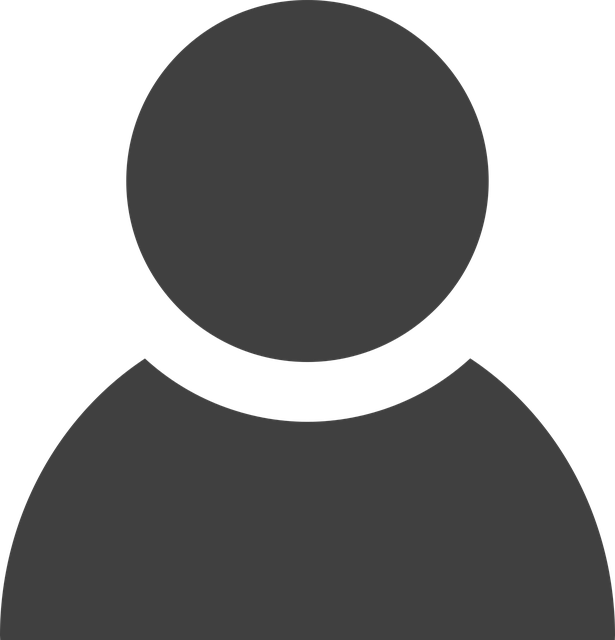 See?
Hear?
(type text here)

Asking the right questions, seem engaged
(type text here)

anxiety to keep up with faster students
What does your learner...?
Say and Do?
(type text here)

Comes prepared for onsite lab activities
(type text here)

Seek guidance when confused about a concept
Pain Points?
Gain Points?
(type text here)

Not enough time to practice hands on skills
(type text here)

Better understanding of the process after a live demo
(type text here)

Feeling the pressure with work and school
(type text here)

Positive feedback gives me a sense of accomplishment
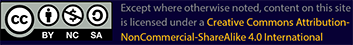